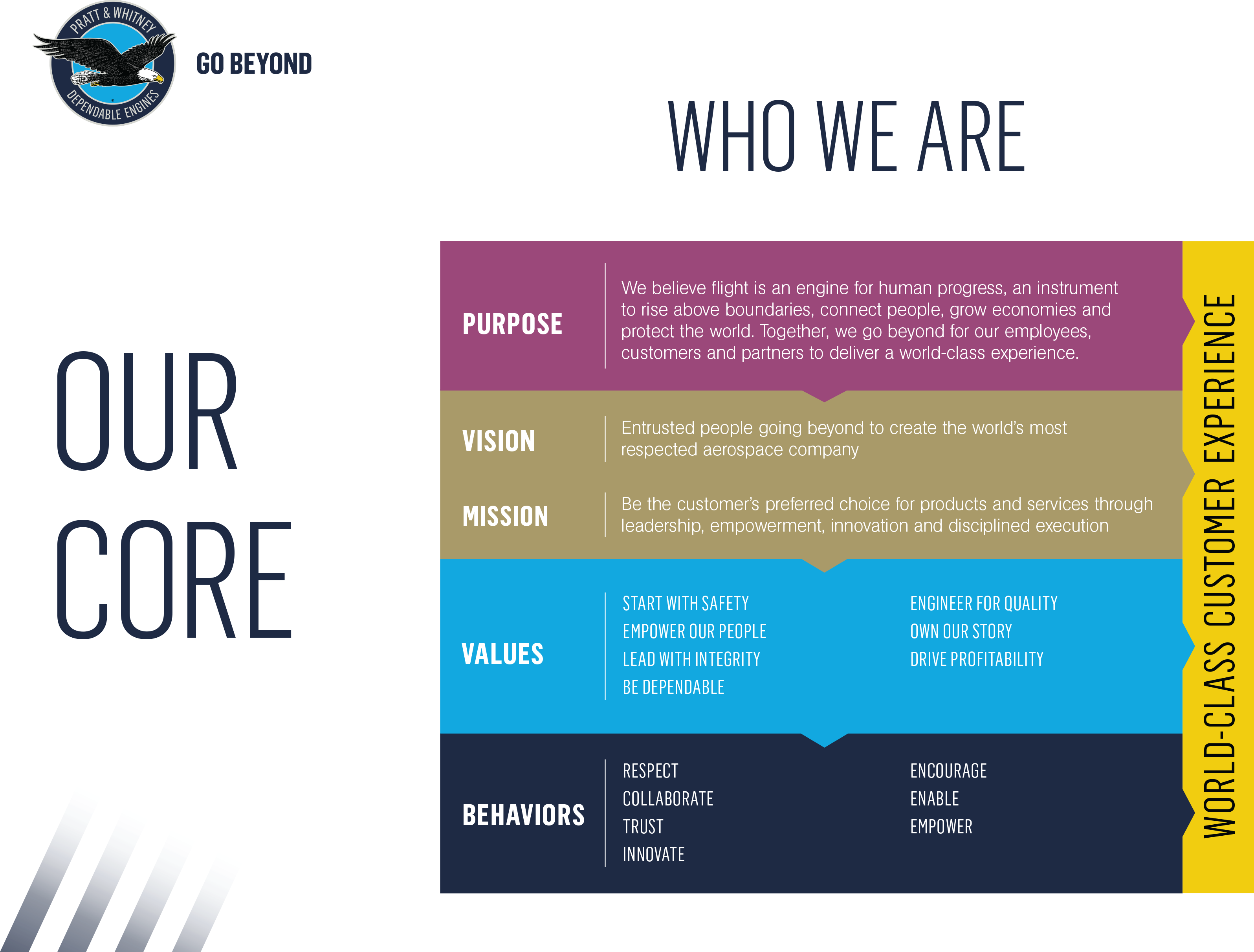 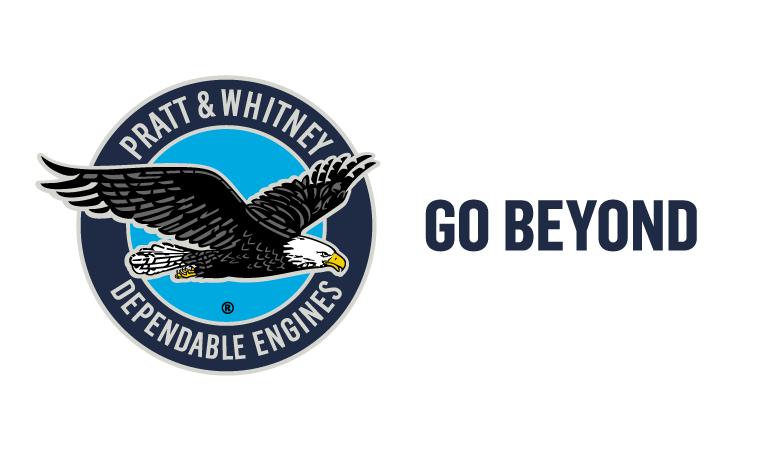 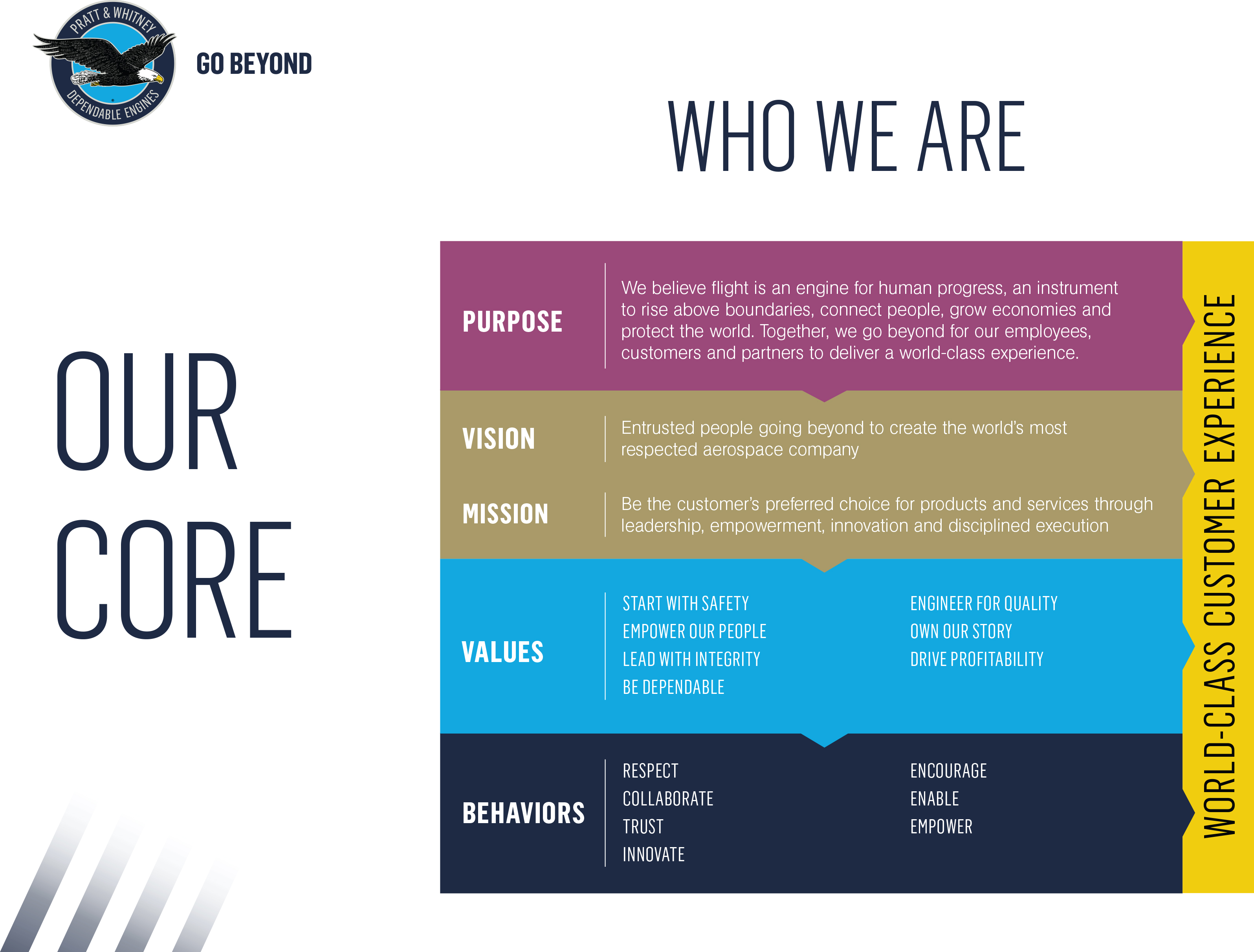 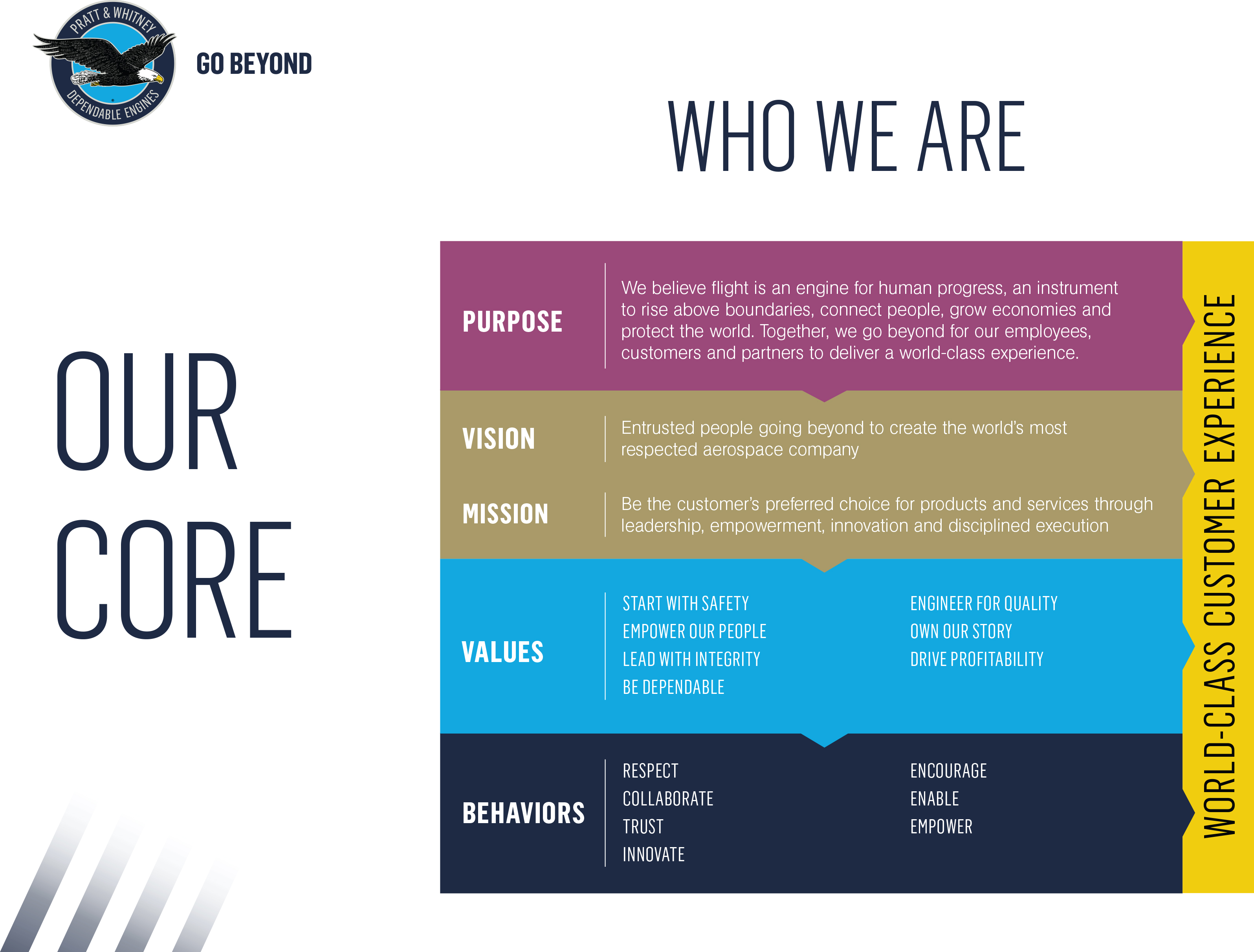 1
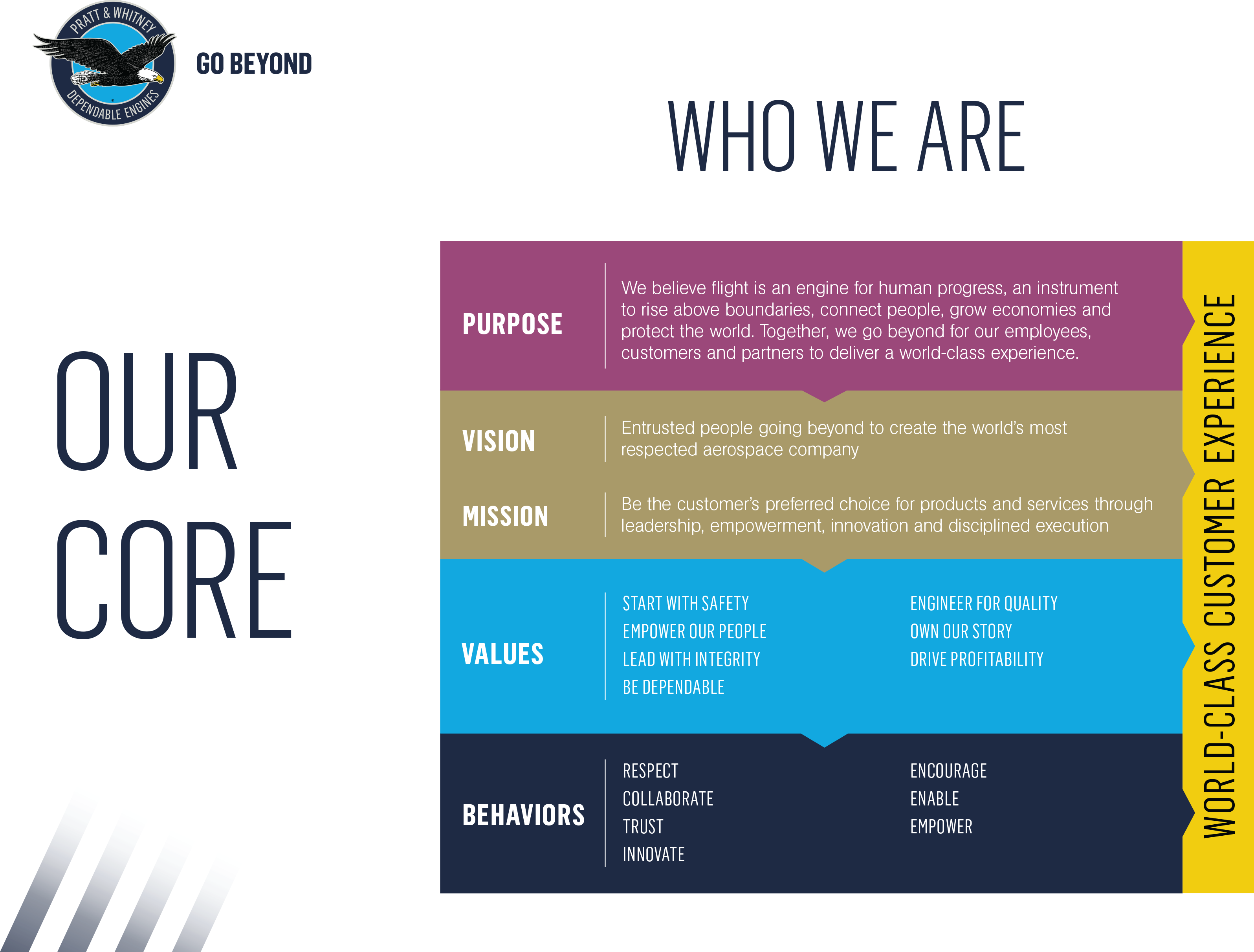 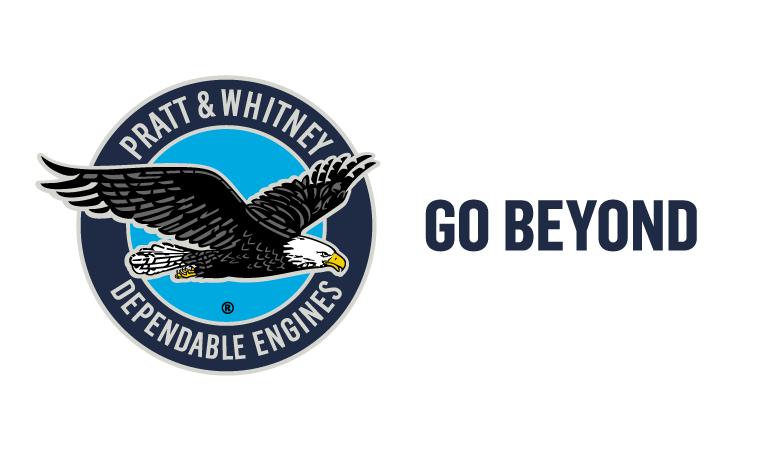 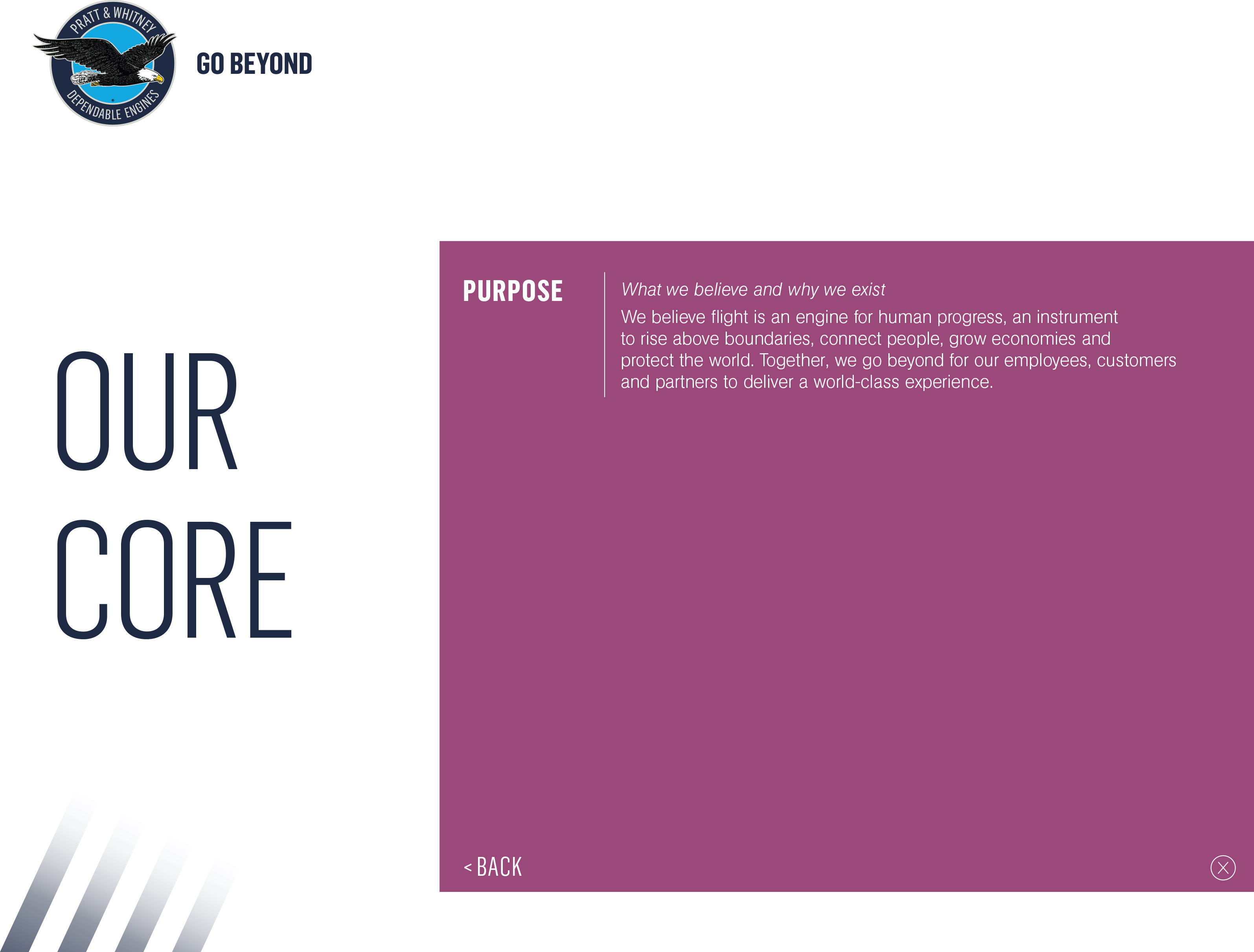 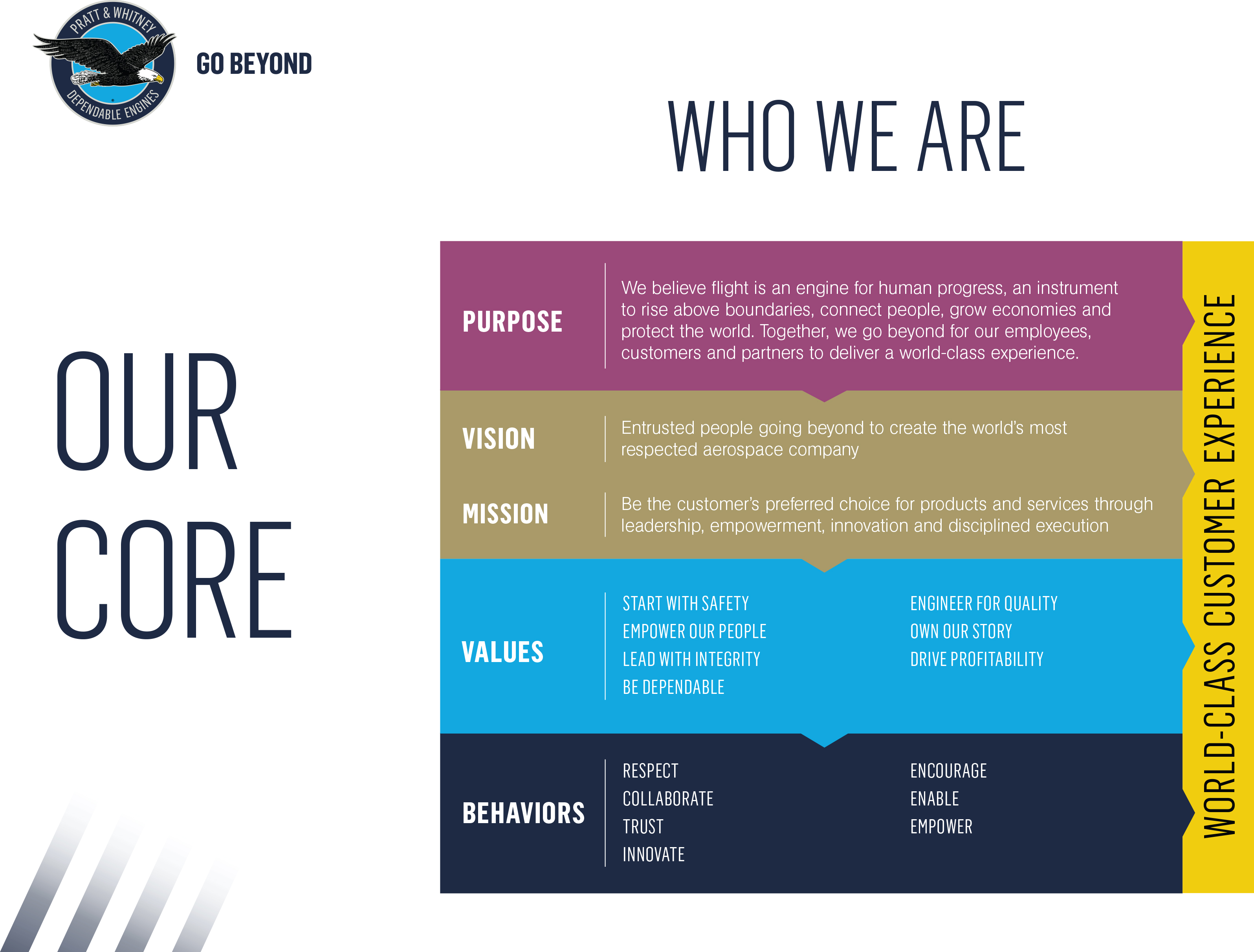 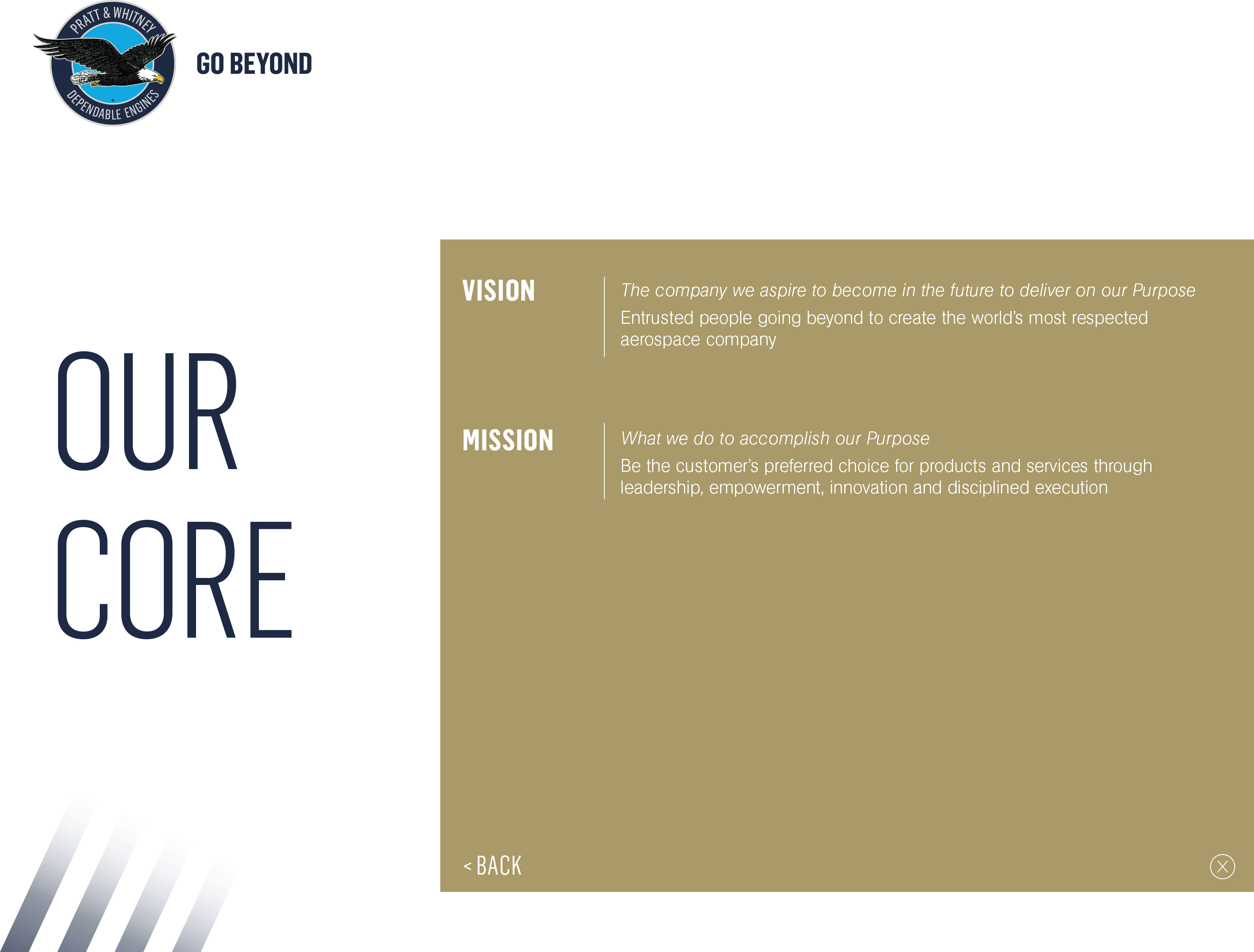 2
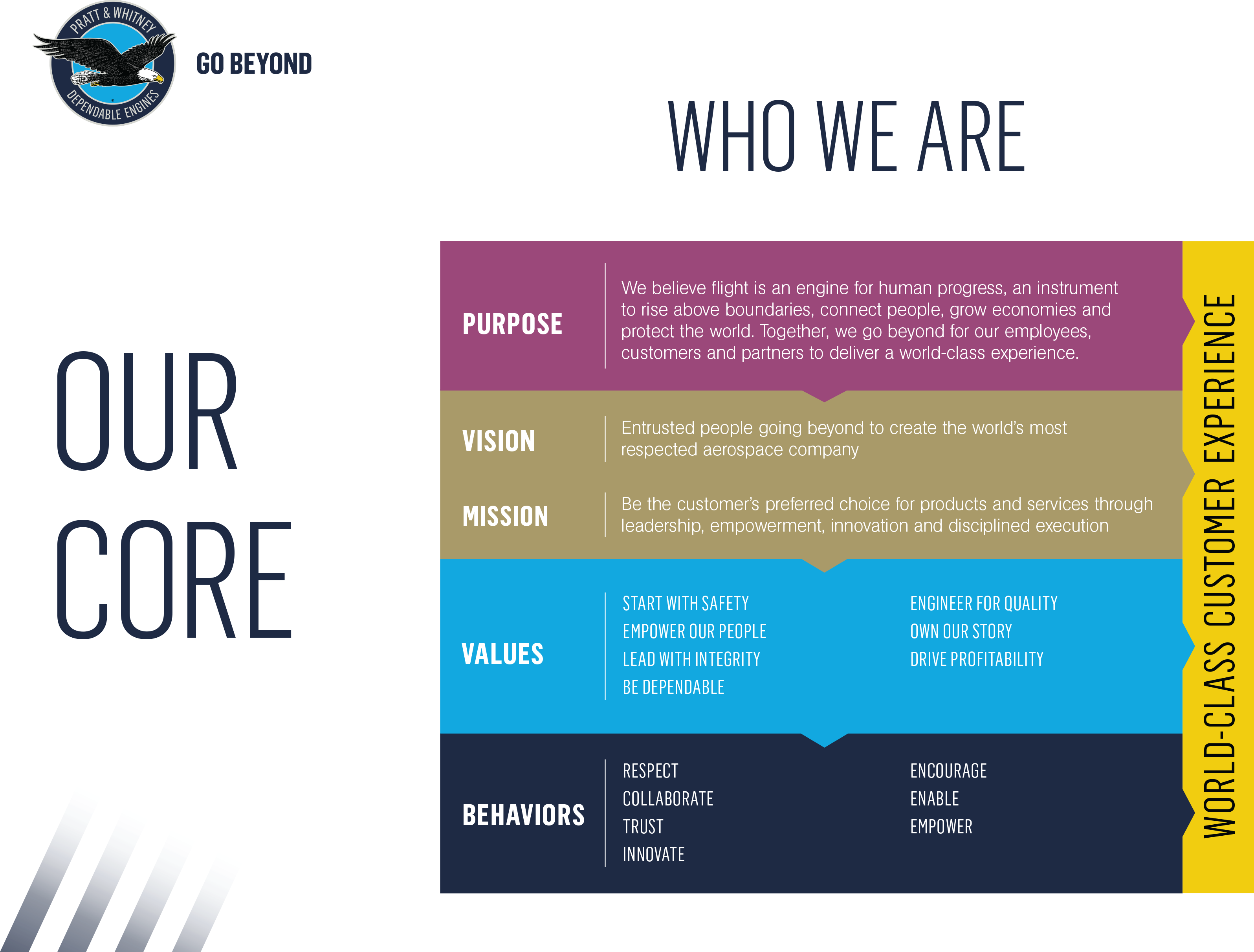 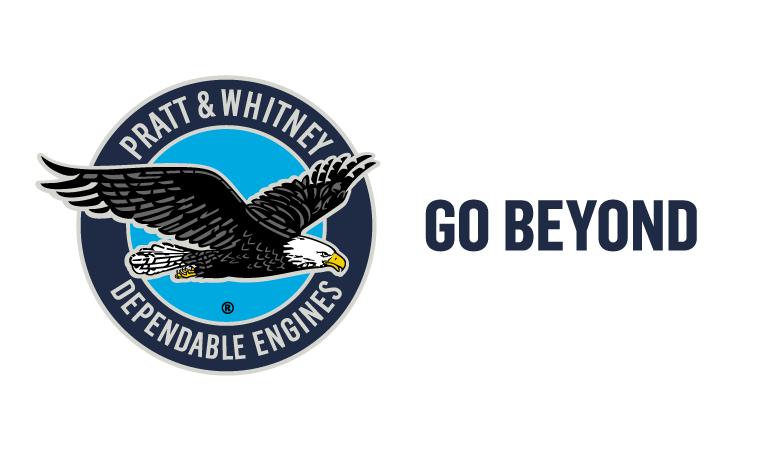 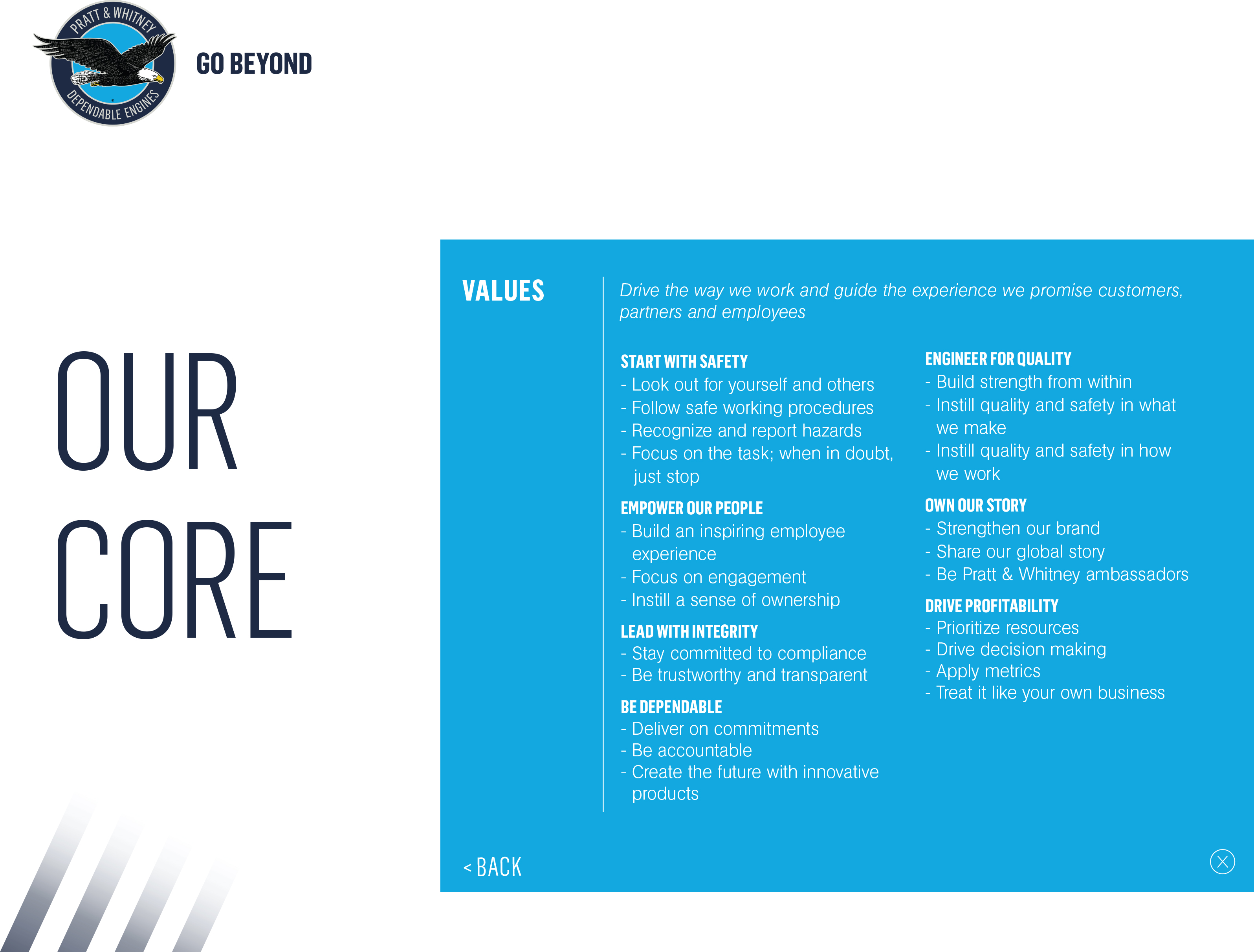 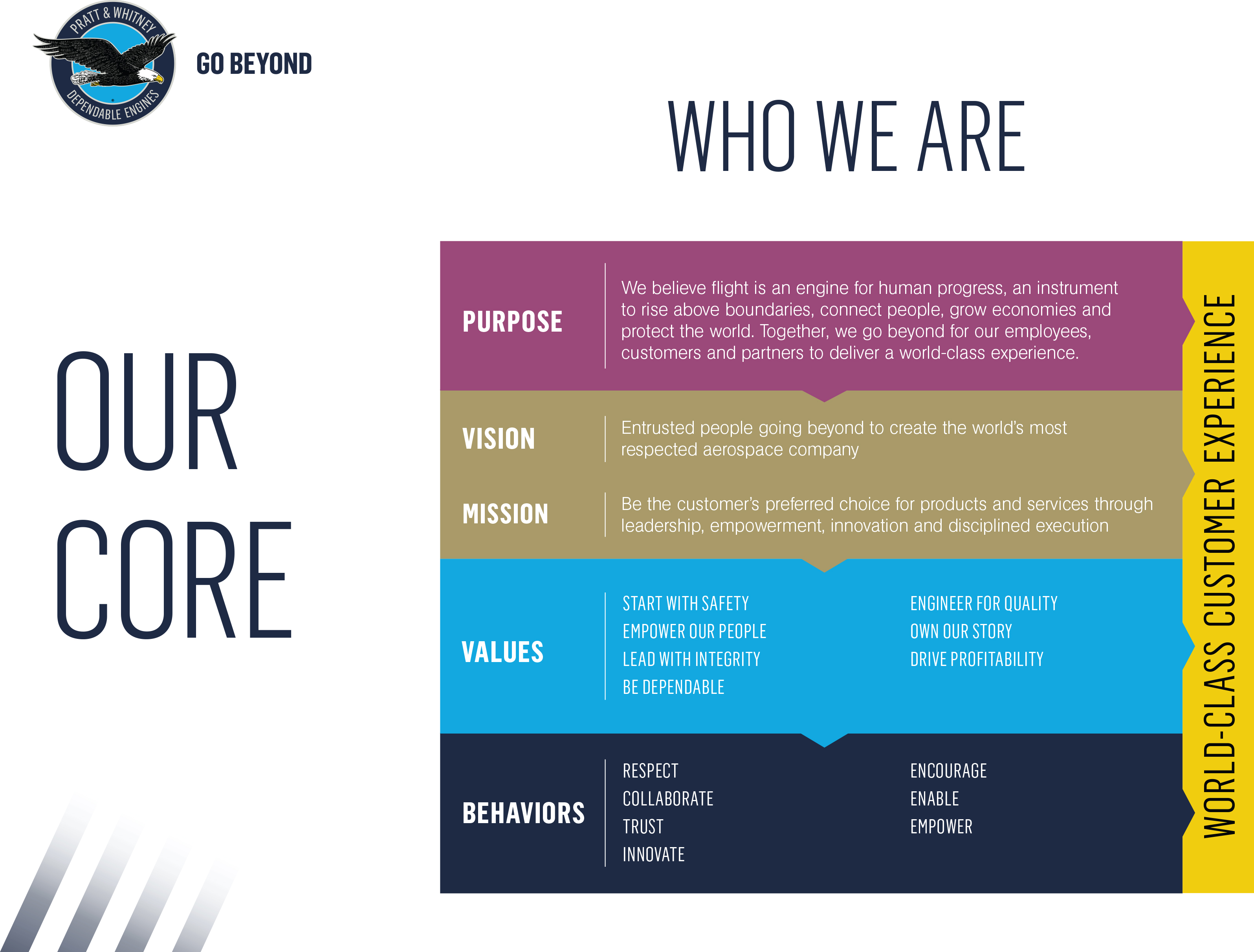 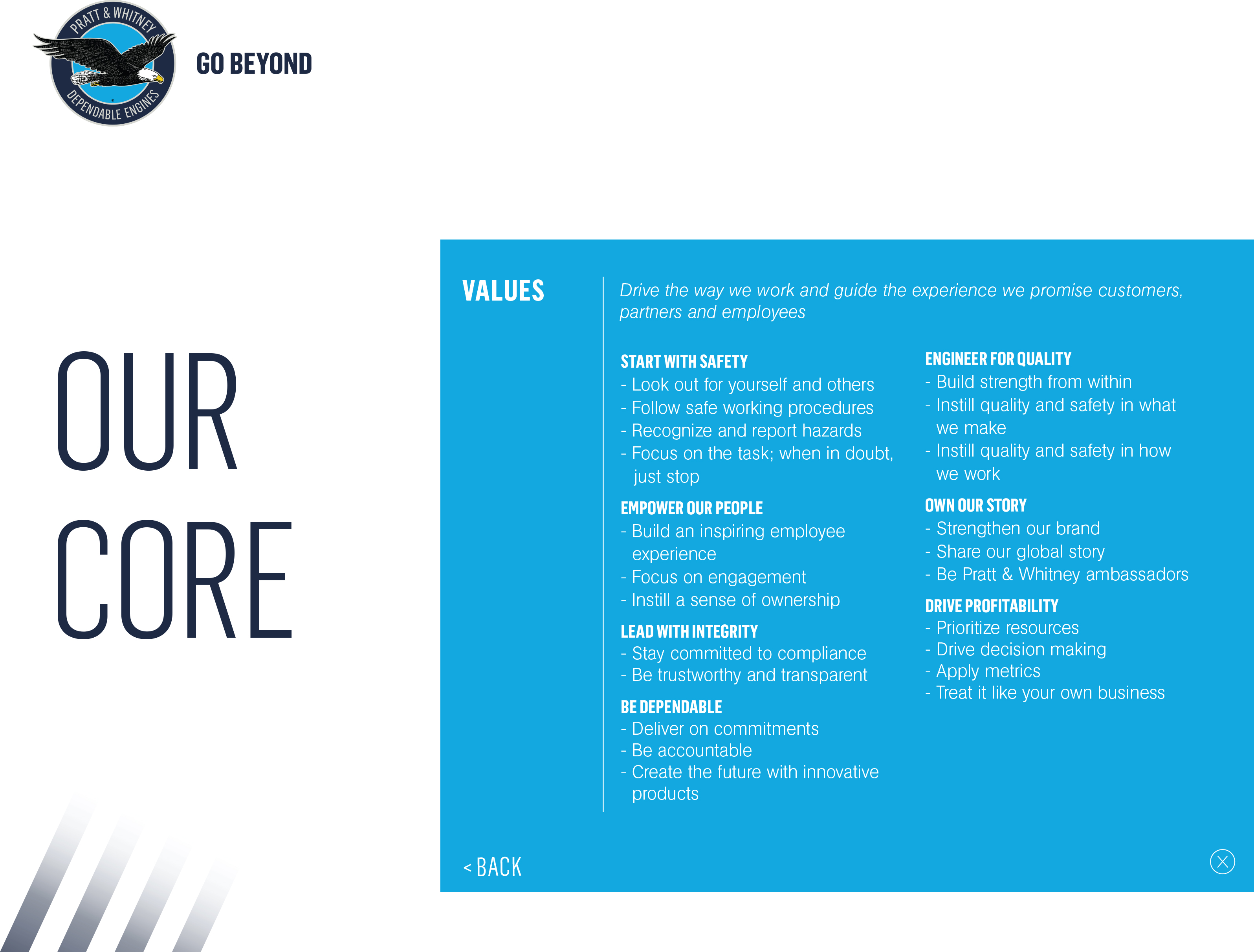 3
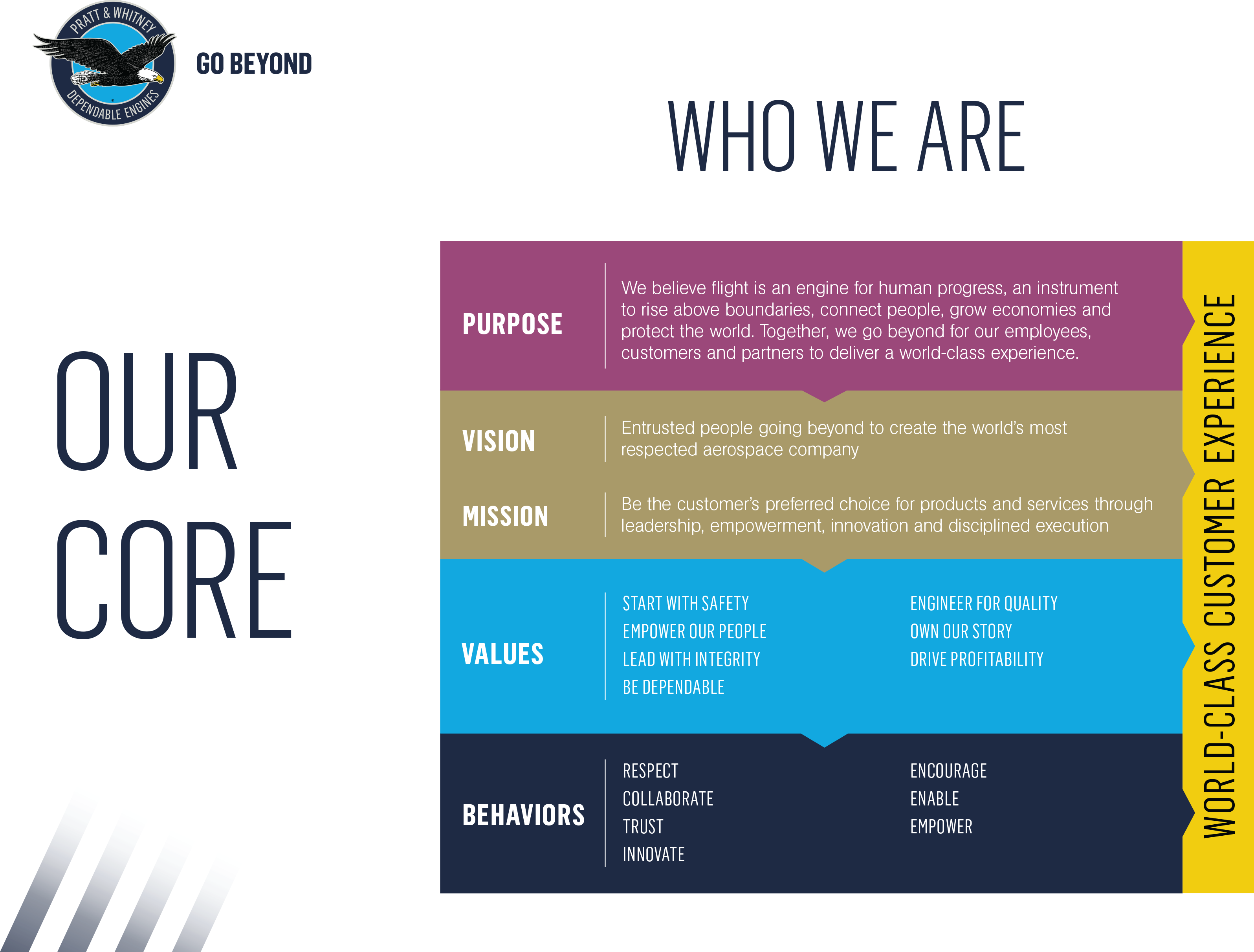 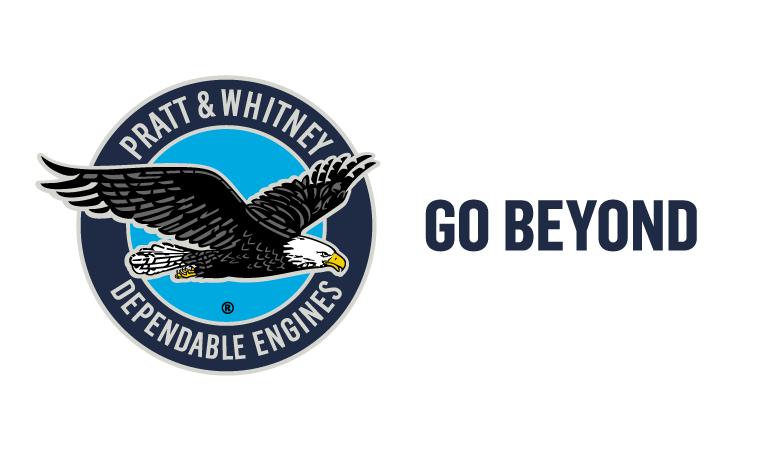 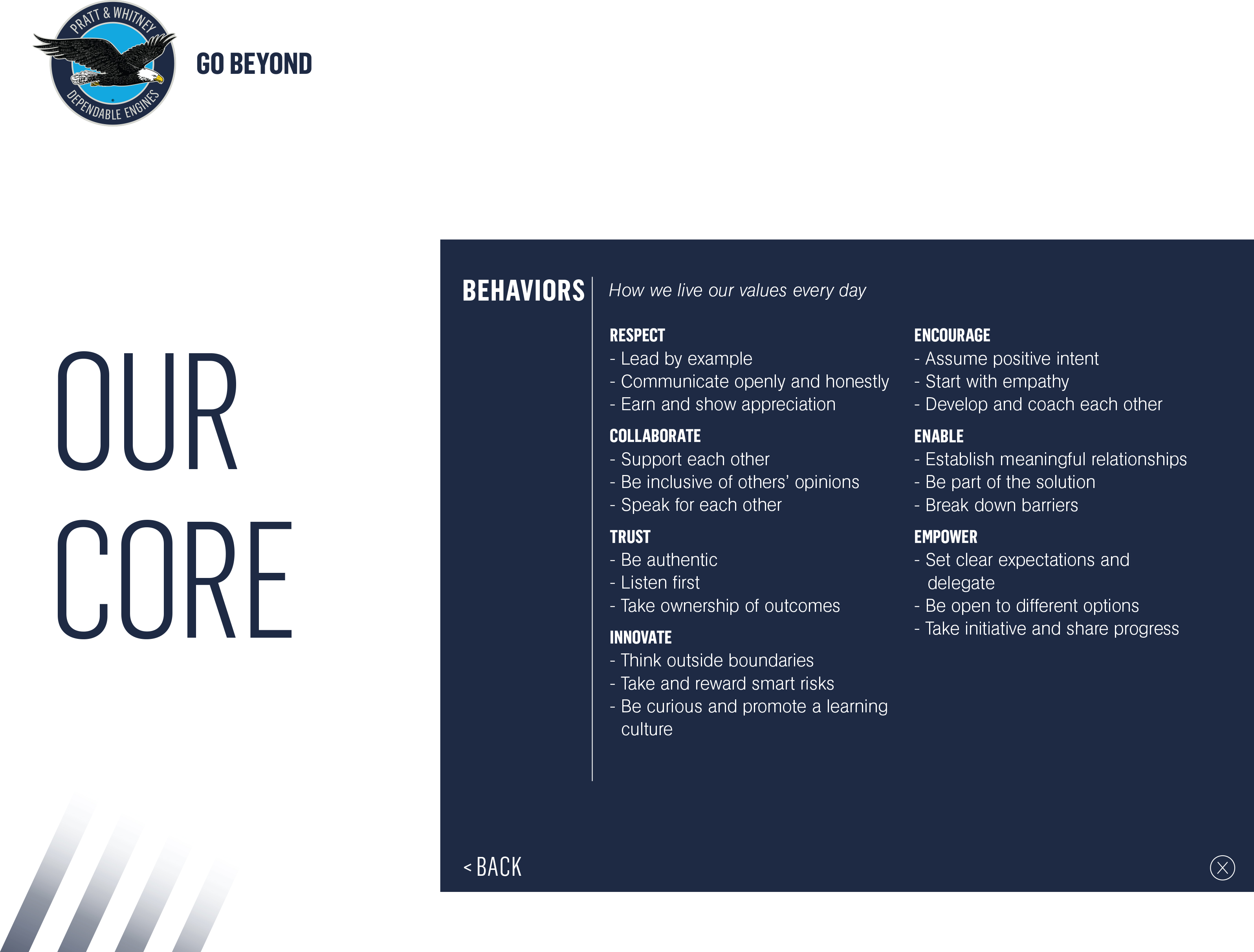 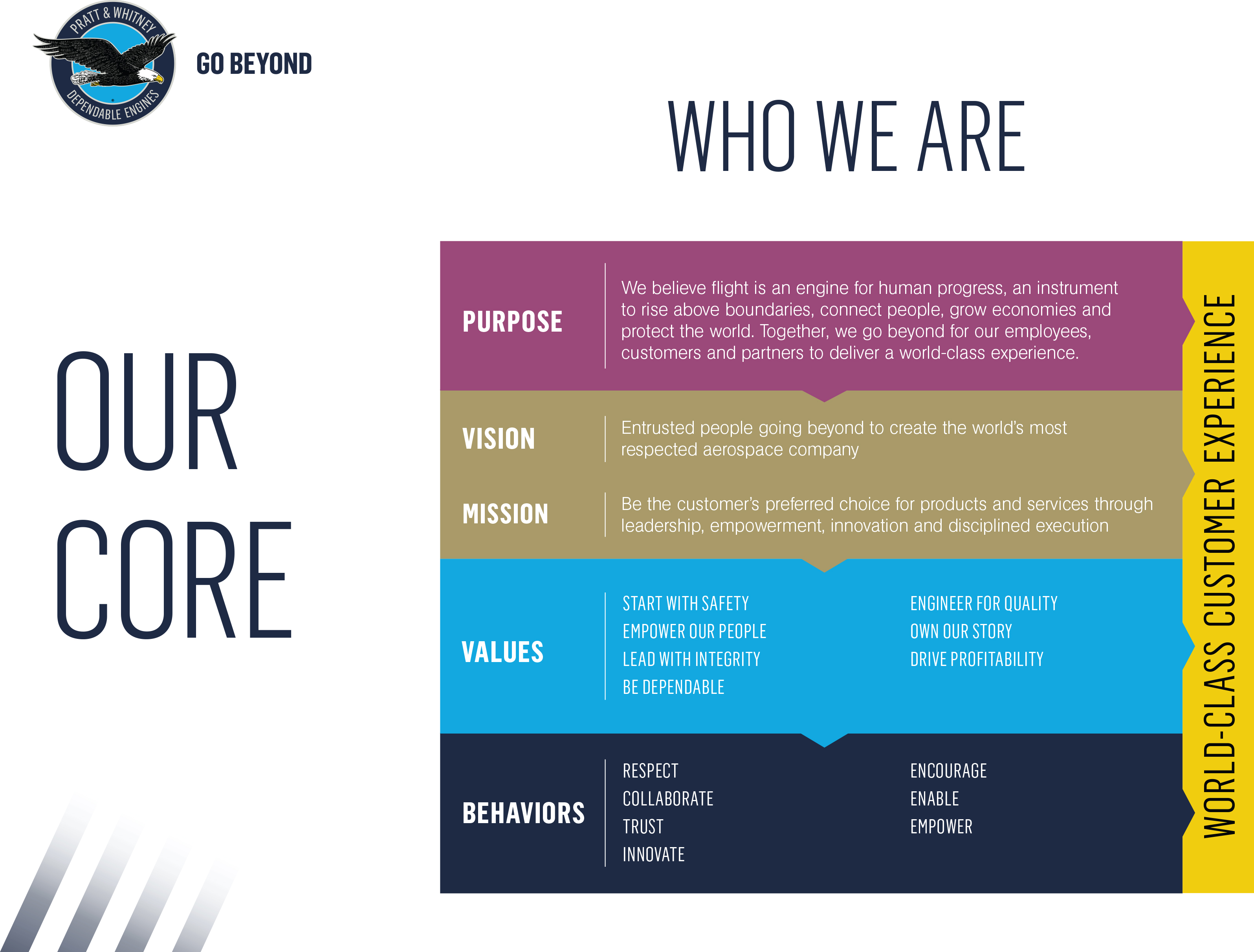 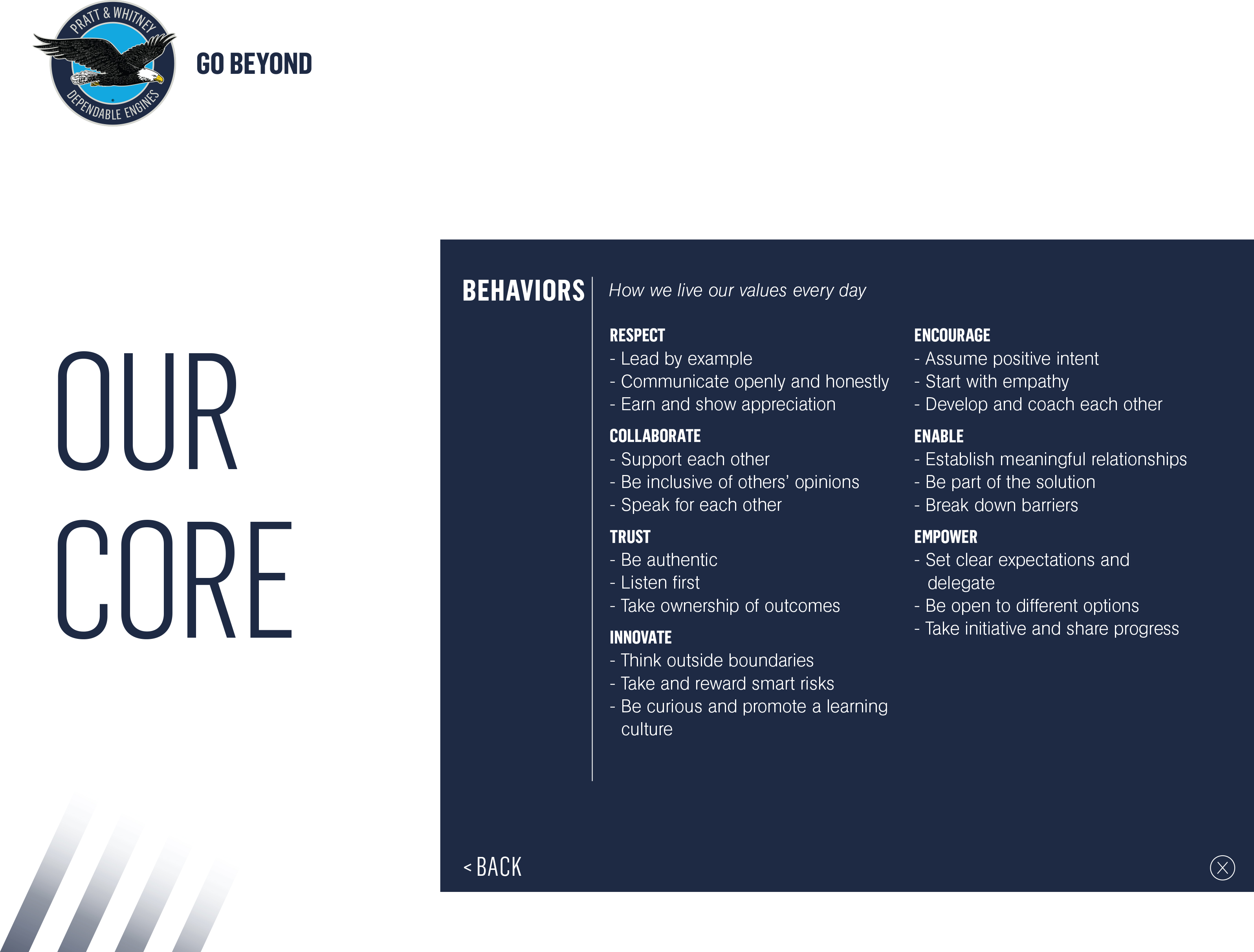 4
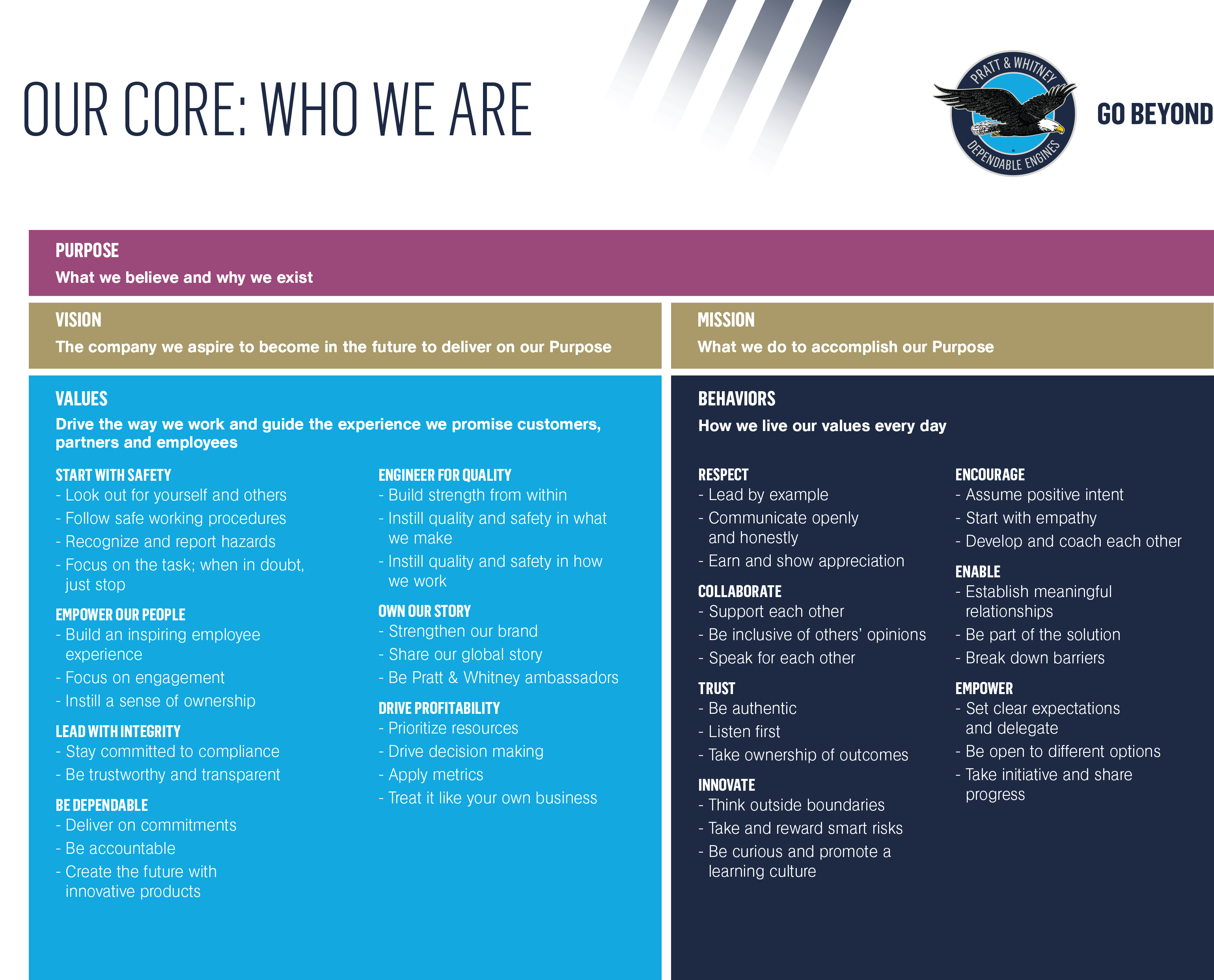 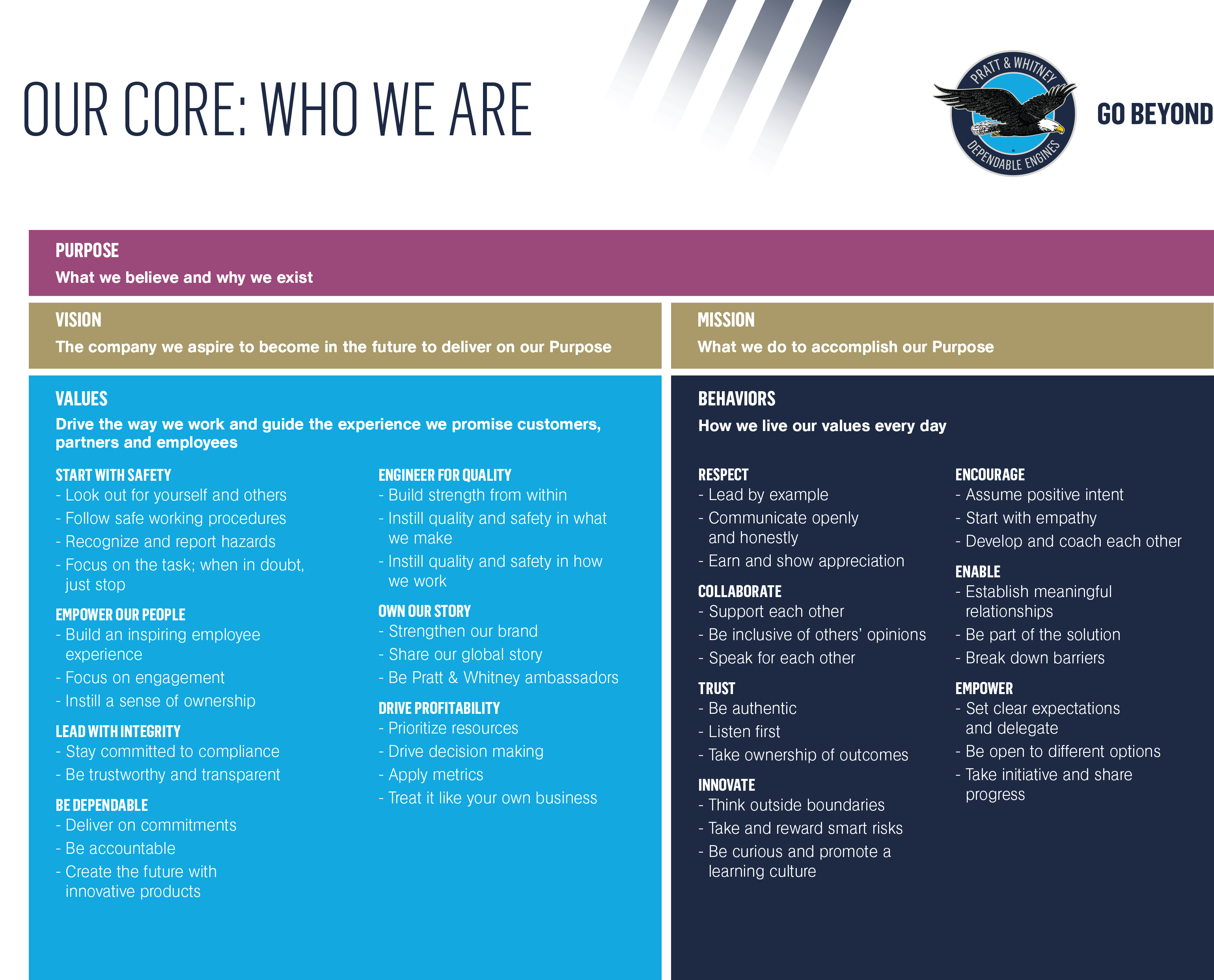 5